Enhed 3
Det europæiske borgerinitiativ
EU-DEMOKRATII AKTIONBliv hørt med det europæiske borgerinitiativ
Stadierne i et ECI
Find seks andre mennesker fra seks andre EU-lande, så du har et team.
Definér dit mål, og bed Europa-Kommissionen om at registrere initiativet.
Initiativ offentliggjort på hjemmesiden.
Indsaml 1 million underskrifter fra mindst 7 EU-lande på 12 måneder (online eller på papir).
Få støtteerklæringer godkendt.
Indsend dit initiativ til Europa-Kommissionen.
Møde medEuropa-Kommissionen.
Offentlig høring i Europa-Parlamentet.
Svar fra Europa-Kommissionen.
Opfølgning fra Kommissionen på foreslåede handlinger, hvis relevant.
EU-handleområder (et udvalg)
Landbrug og dyrerettigheder 
Miljø og klima
Fødevaresikkerhed 
Sundhed
Forbrugerbeskyttelse 
Kultur og medier
Uddannelse, ungdom og sport 
Energi 
Ikke-diskrimination 
Humanitær hjælp 
Transport
Etc.
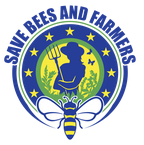 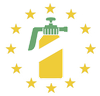 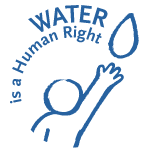 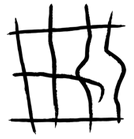 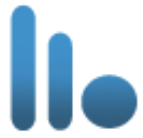 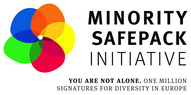 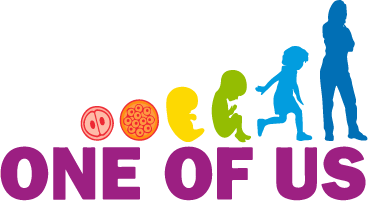 Fremskridt med kampagnen
Hvordan ville du tiltrække mediernes opmærksomhed?
Hvordan ville du rejse midler til din kampagne?
Hvad ville du gøre for at finde partnere 6 andre EU-lande?
Hvordan ville du "sælge" din idé om at få underskrifter?